Типы портретов
Воспитатель Андриенко Татьяна Ивановна
Цели  и задачи
Продолжать  развивать у детей активный интерес к портрету как жанру живописи. Развивать воображение, наблюдательность, образную память.
  Продолжать работу  над обогащением словаря детей эстетическими искусствоведческими терминами, которые дети смогут использовать,  рассказывая об увиденном.
Подготовительная работаОзнакомление детей с некоторыми типами портретов, их особенностями, средствами выразительности. Развитие у детей способности отмечать эмоциональное состояние сверстников, взрослых, «читать» по их лицам, позам, жестам. Художественно-развивающая игра: «Найди эмоциональное состояние по пиктограмме».
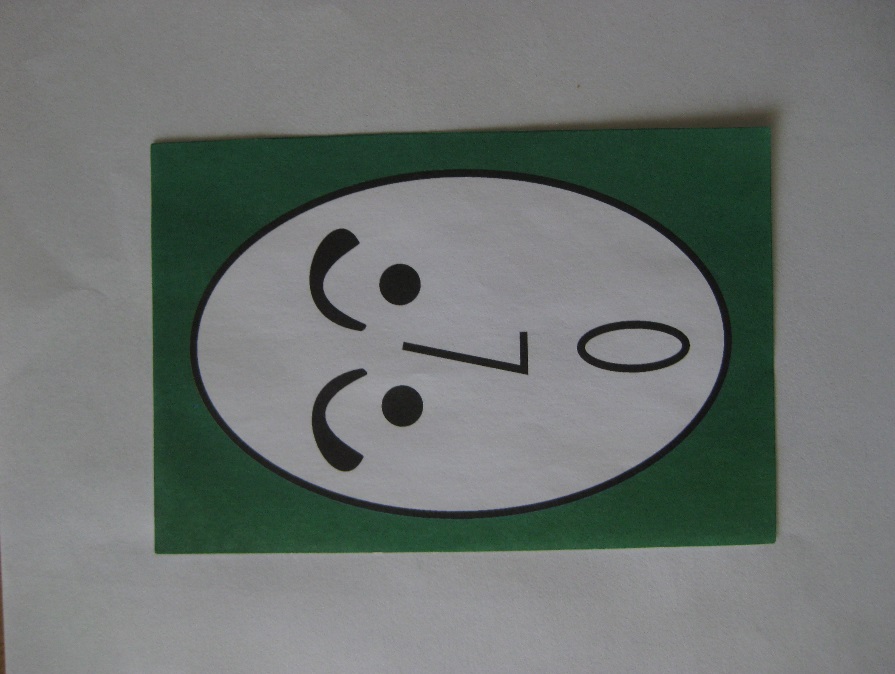 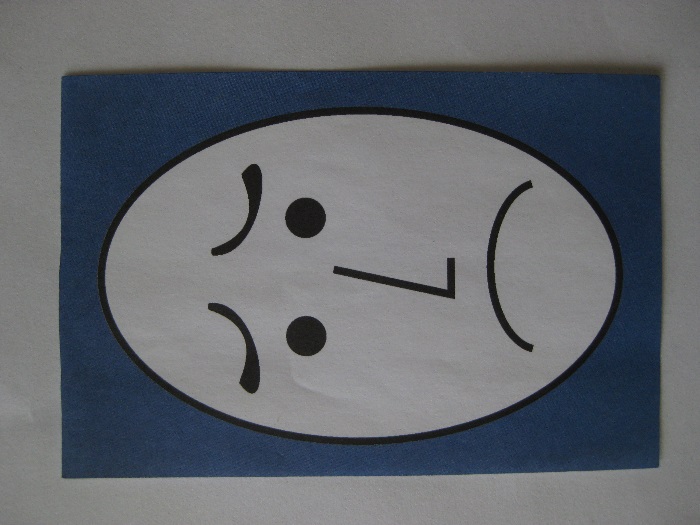 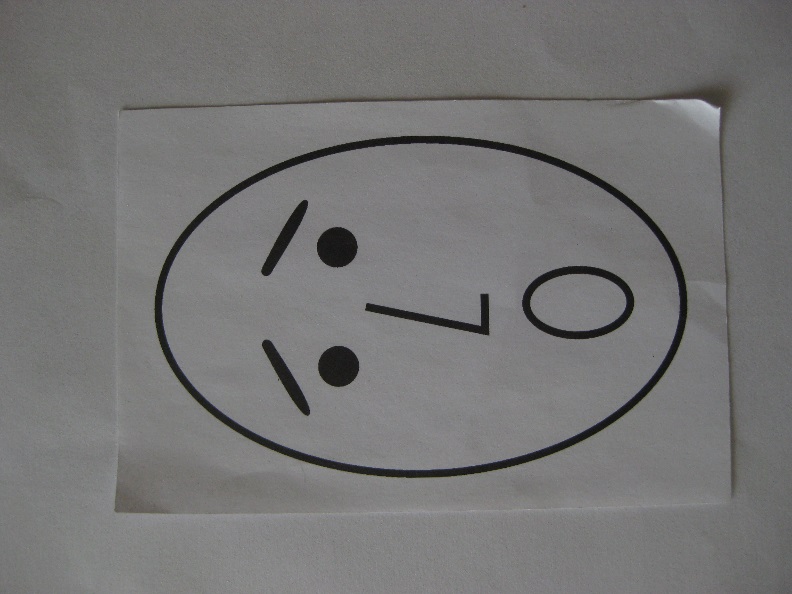 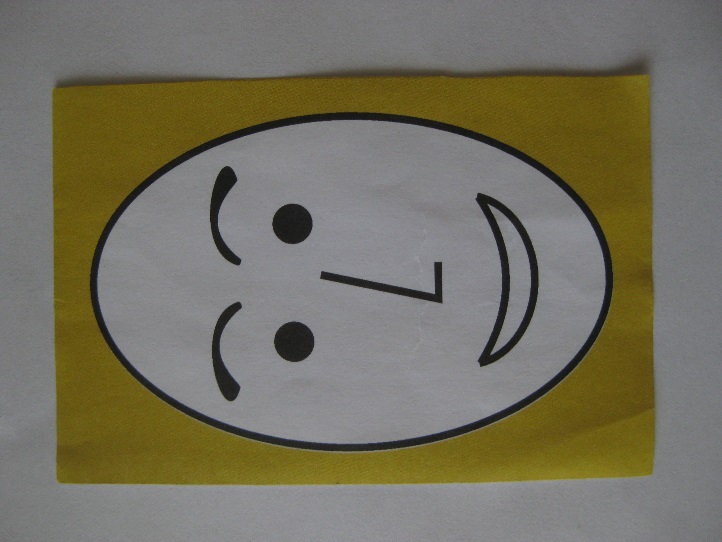 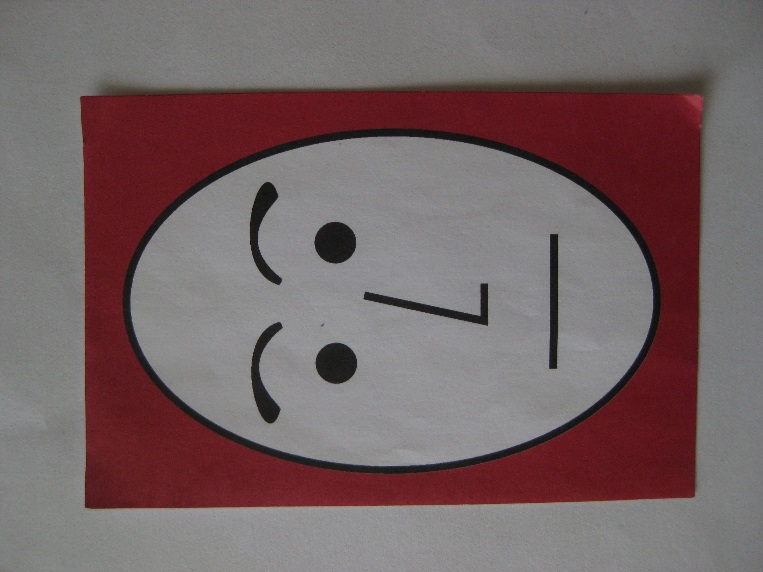 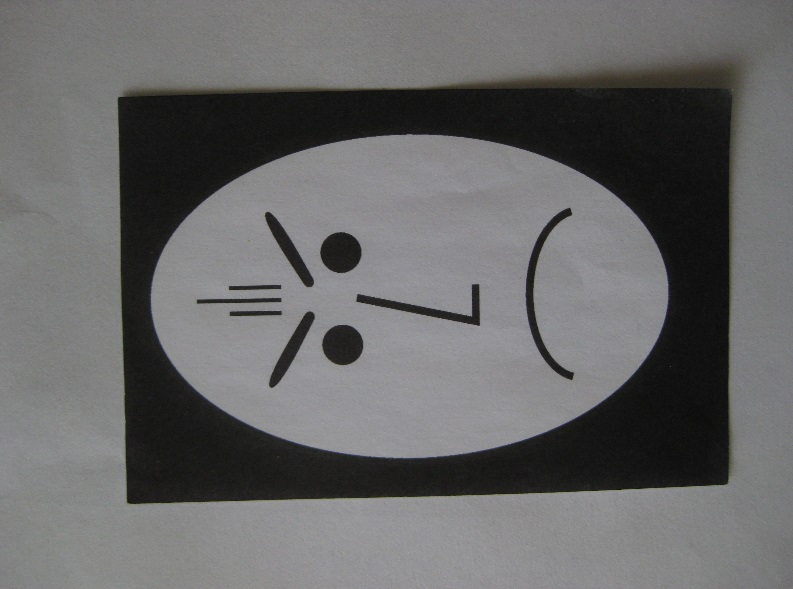 Правила поведения в музее
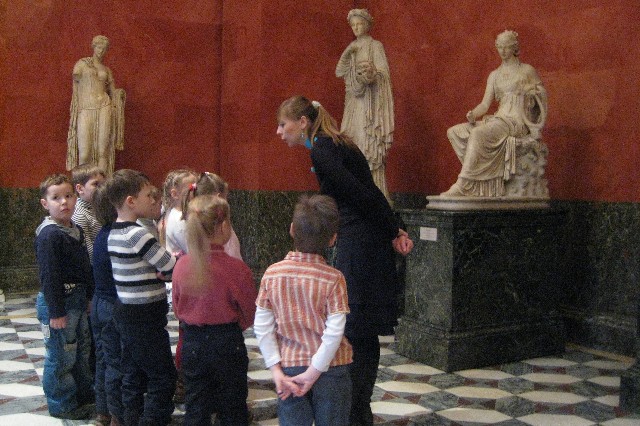 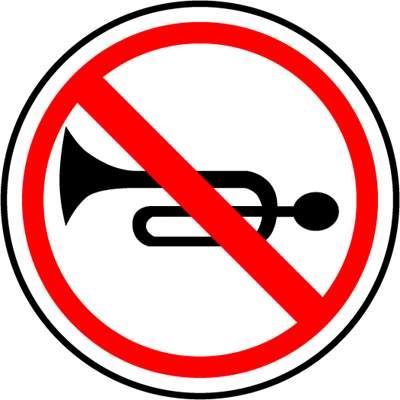 Детский портрет
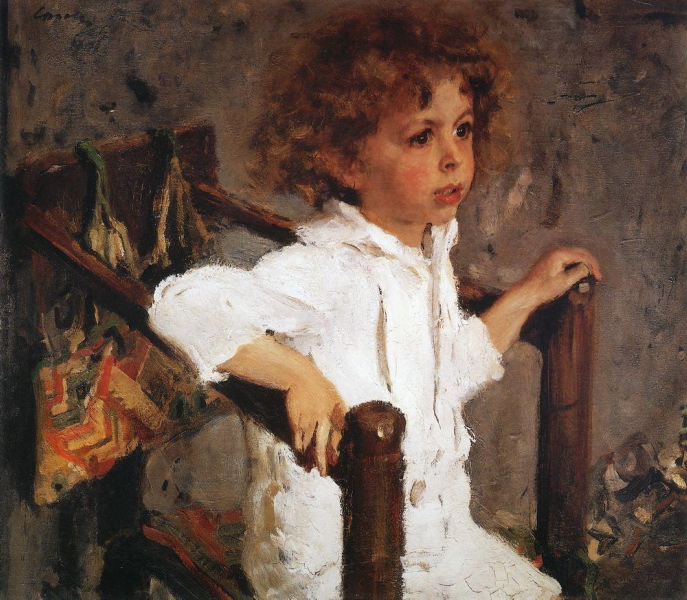 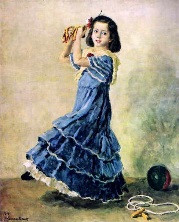 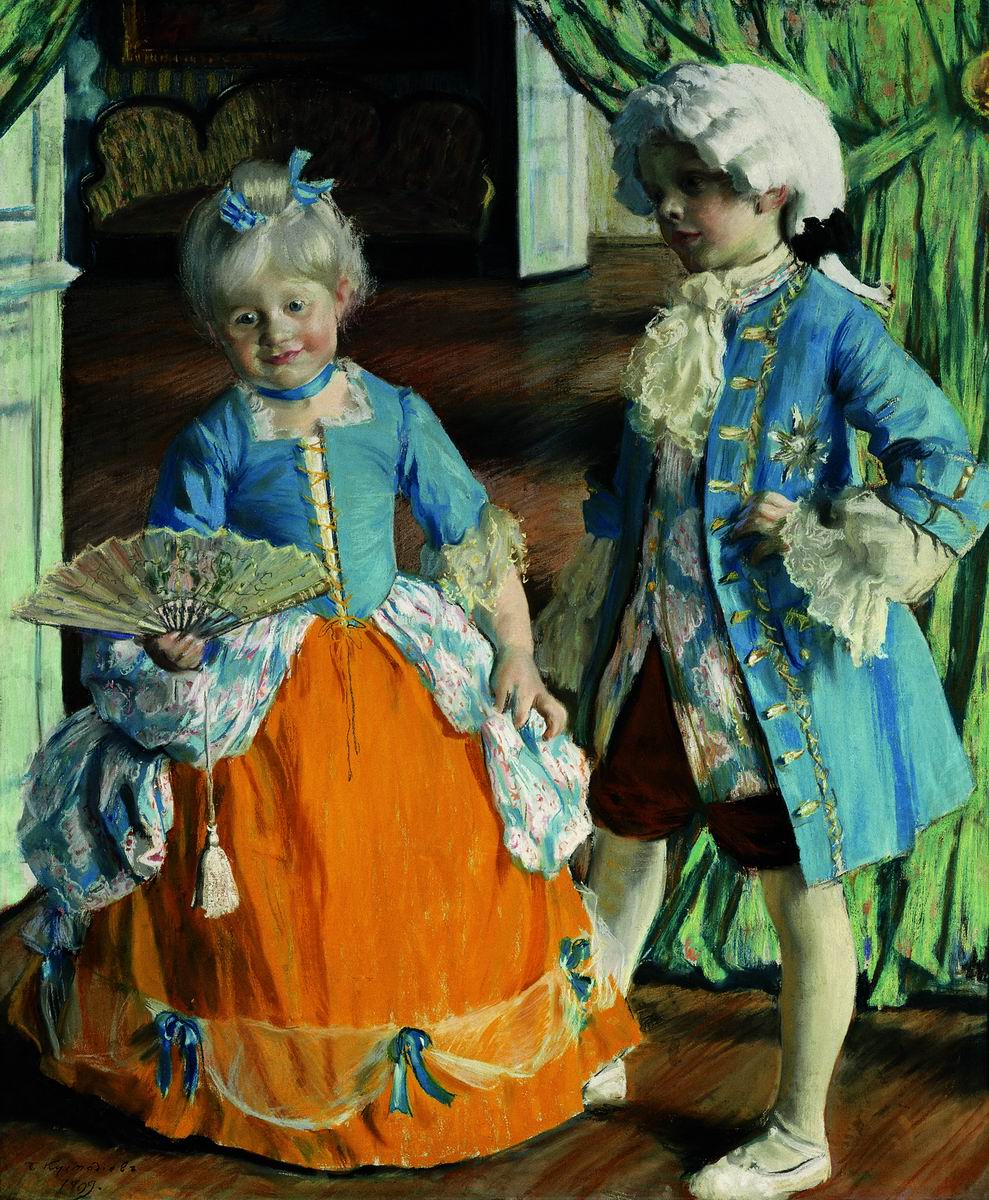 Портреты взрослых Свет мой, зеркальце, скажи                       Вот нахмурил царь  Да всю правду доложи:                       Брови черные,                                             Кто на свете всех милее,                  Словно ястреб взглянул с высоты небес.                                    Всех румяней и белее?                                                           М.Ю. Лермонтов                                               А.С. Пушкин
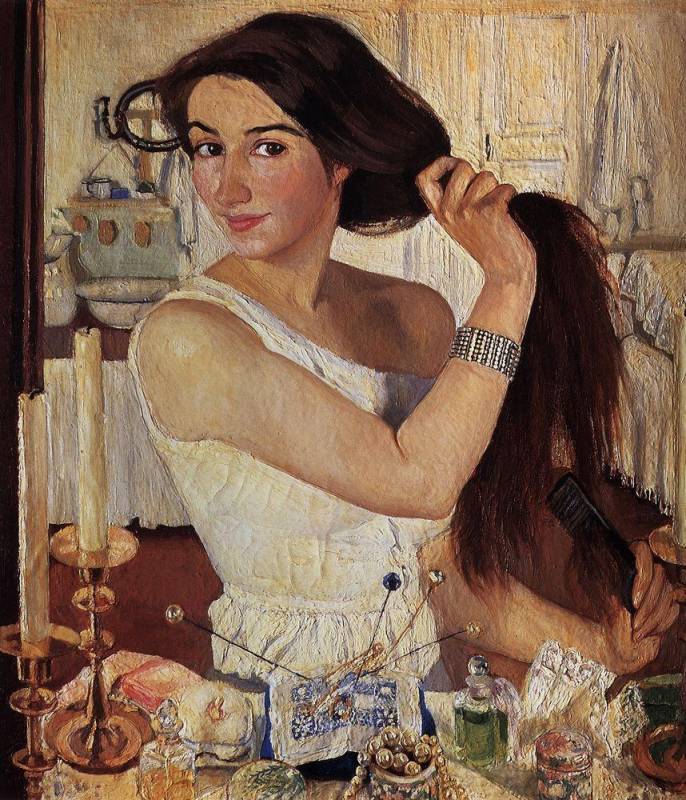 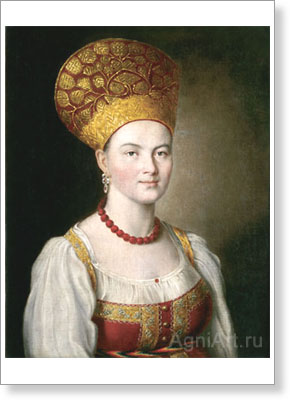 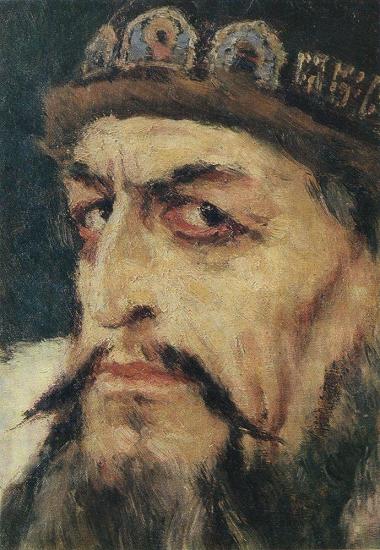 Семейный портрет
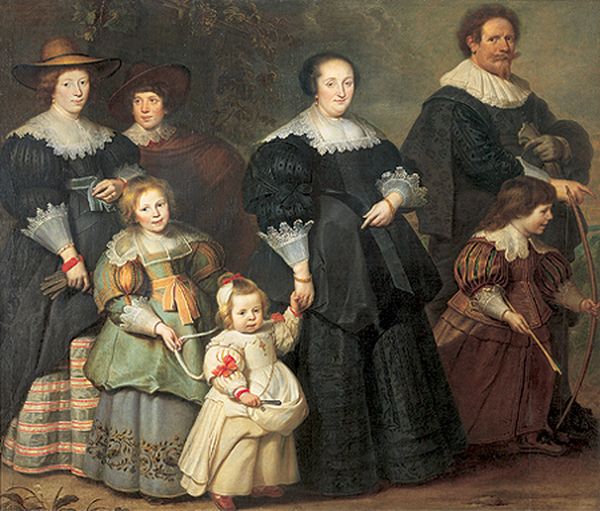 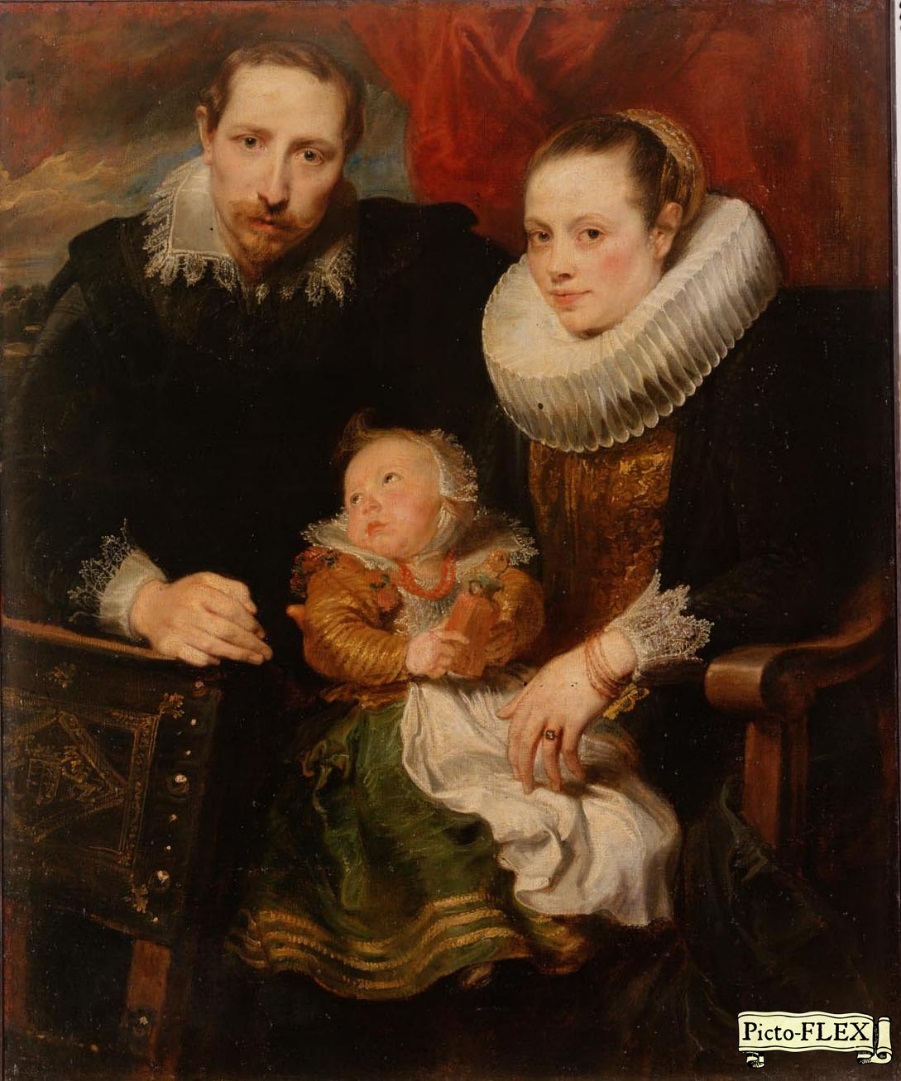 Парадный портрет
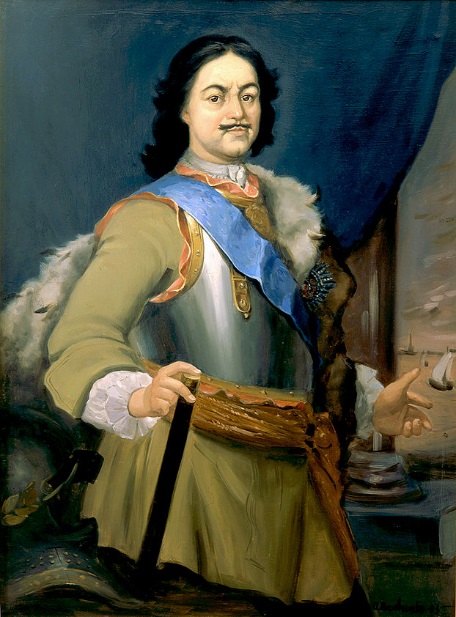 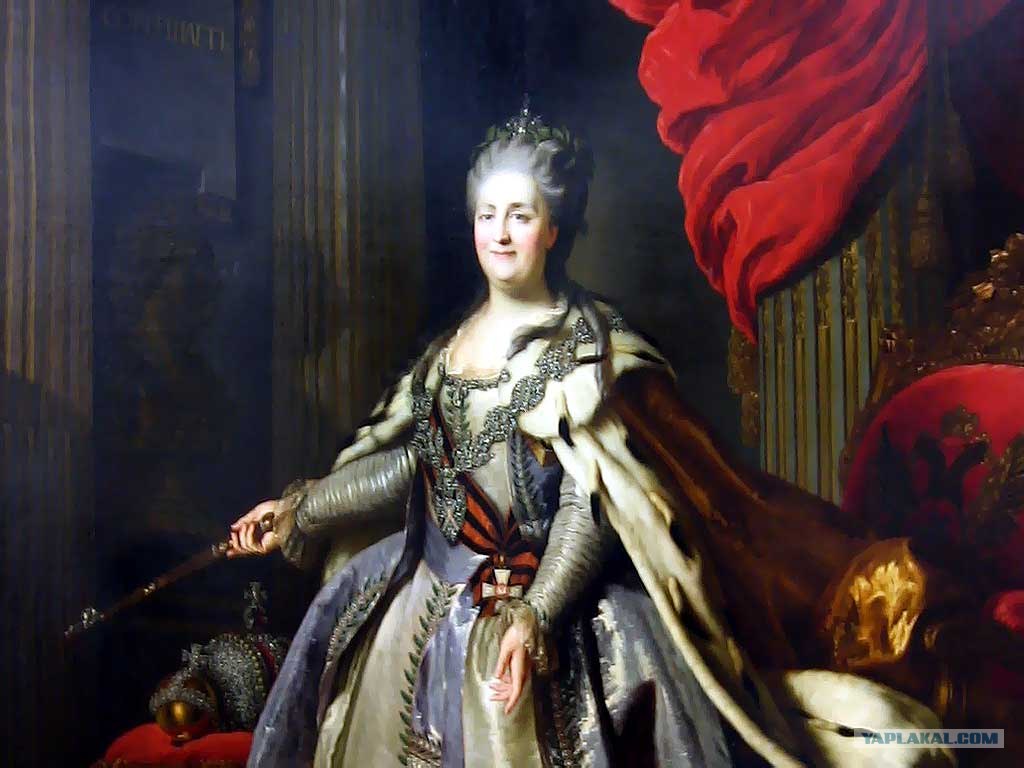